Обычаи  и традиции                      русского народа
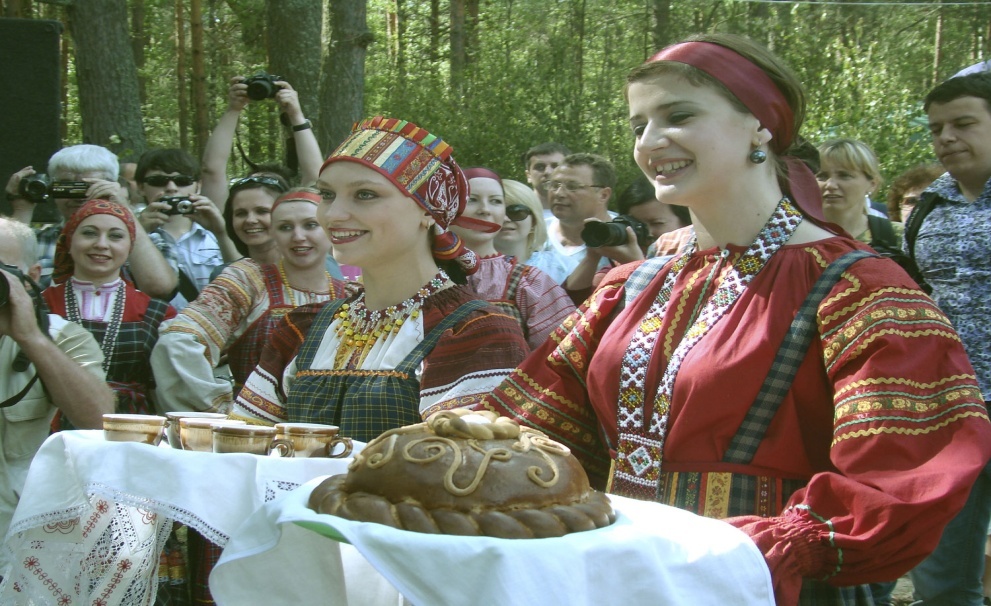 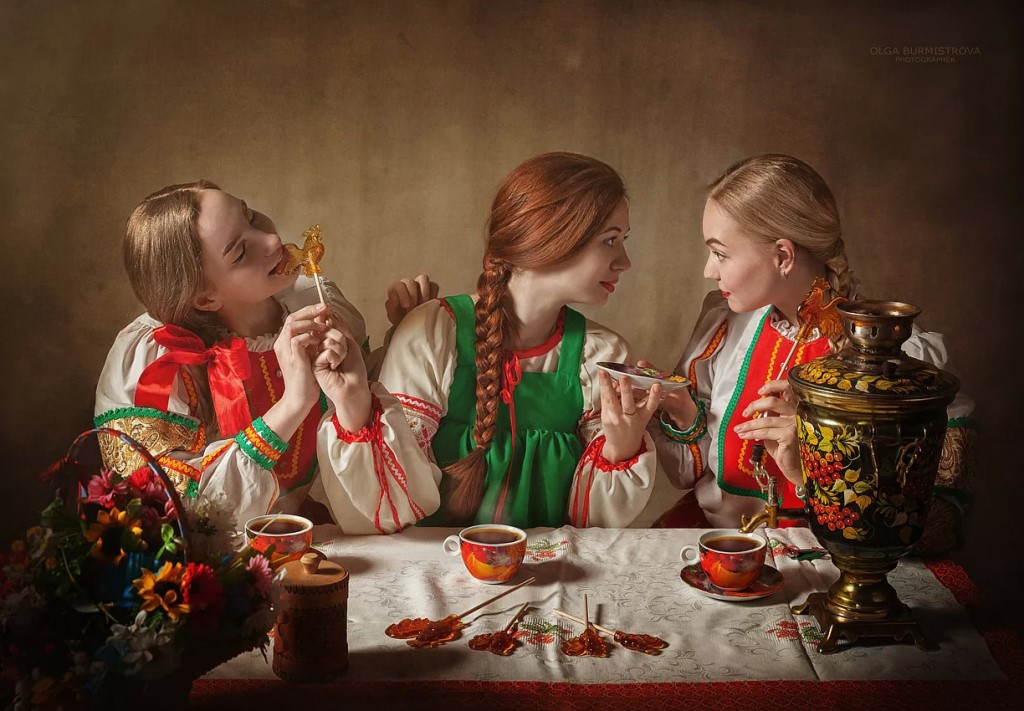 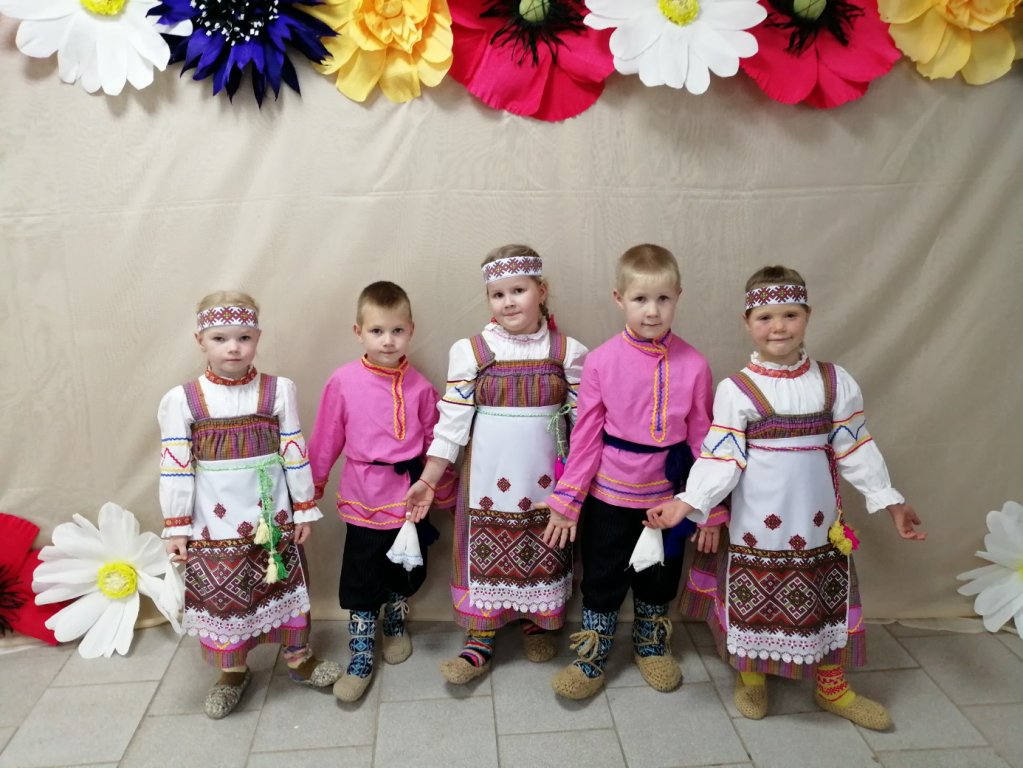 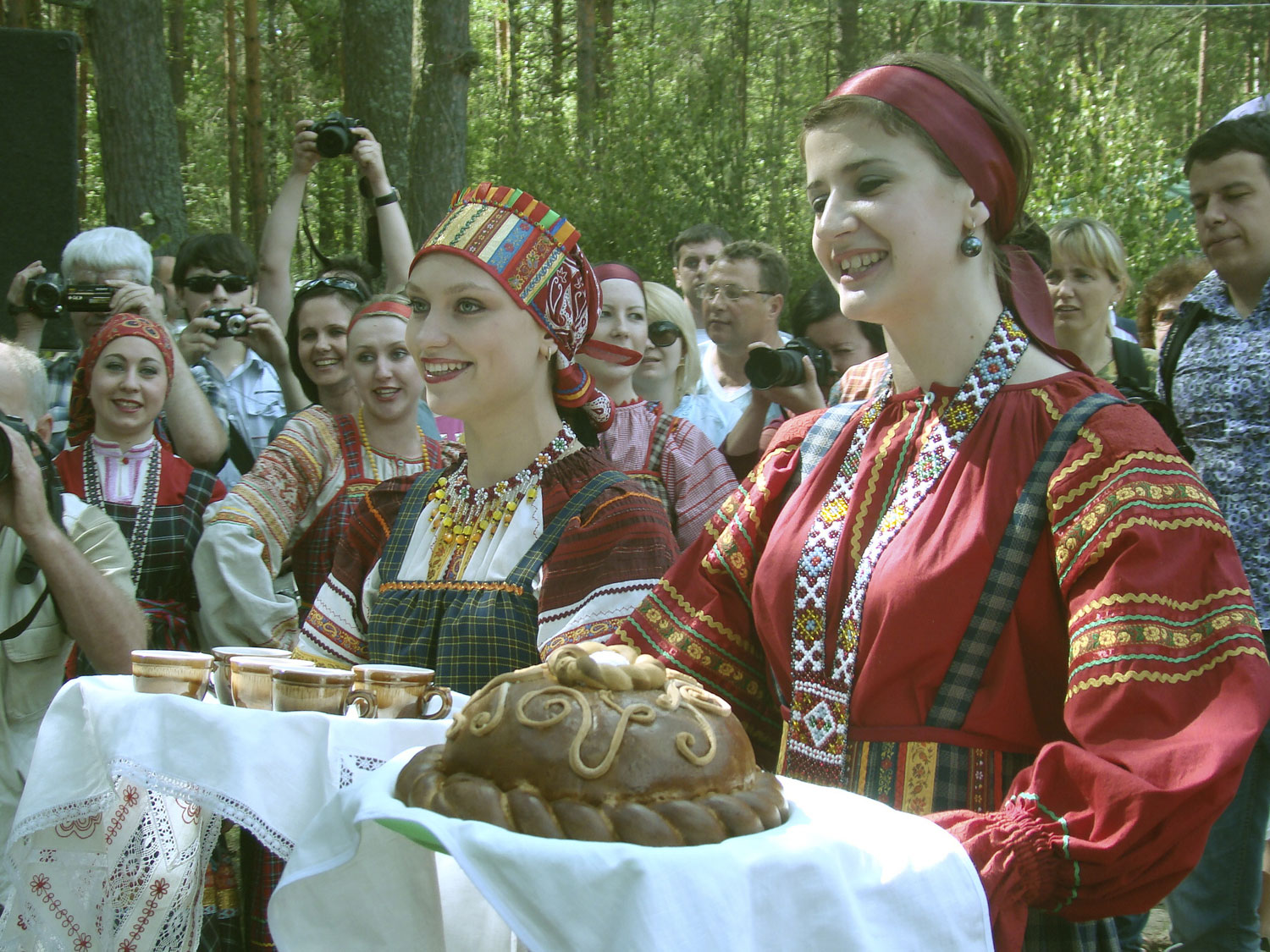 Горница (красиво убранная комната в доме)
Изба (деревенский дом)
Внутреннее убранство избы
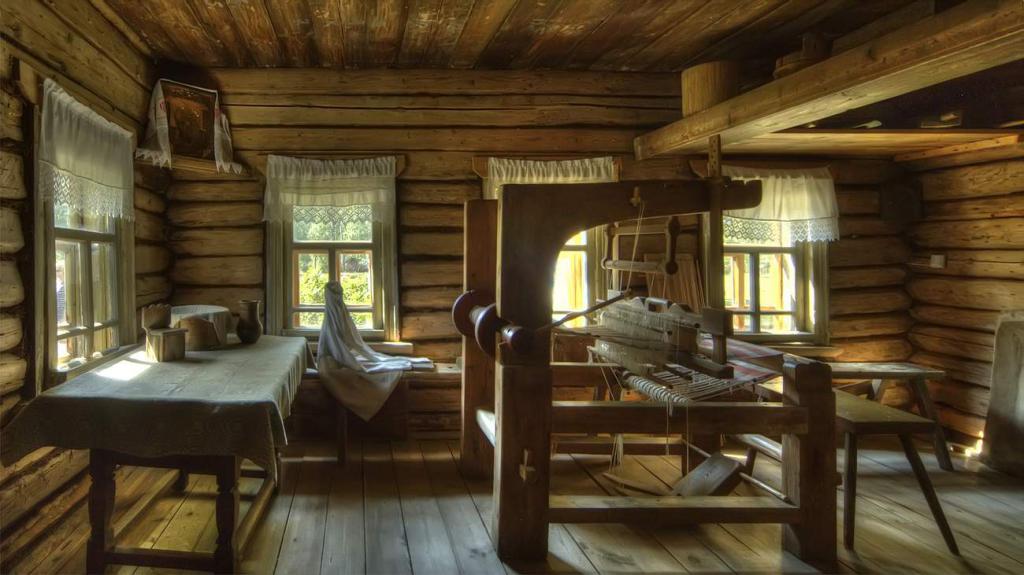 Внутреннее убранство избы
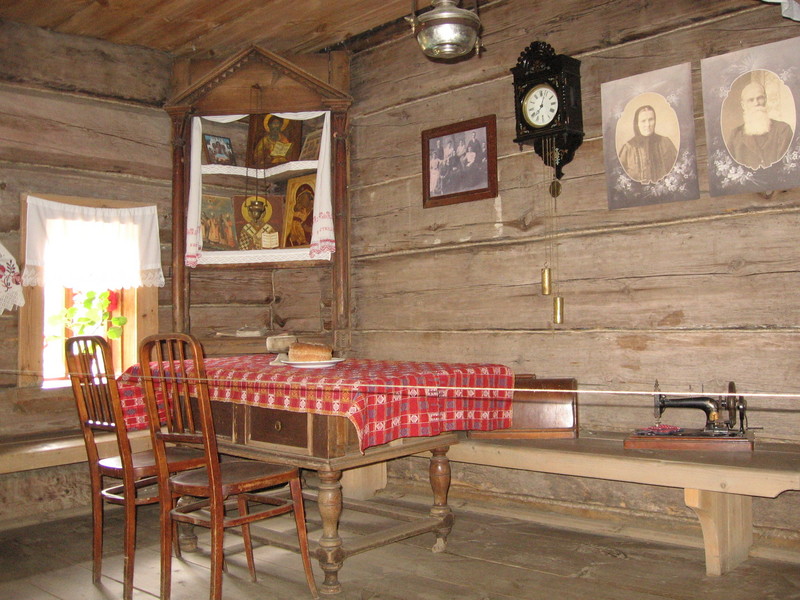 Внутреннее убранство избы
Сруб избы (дома)
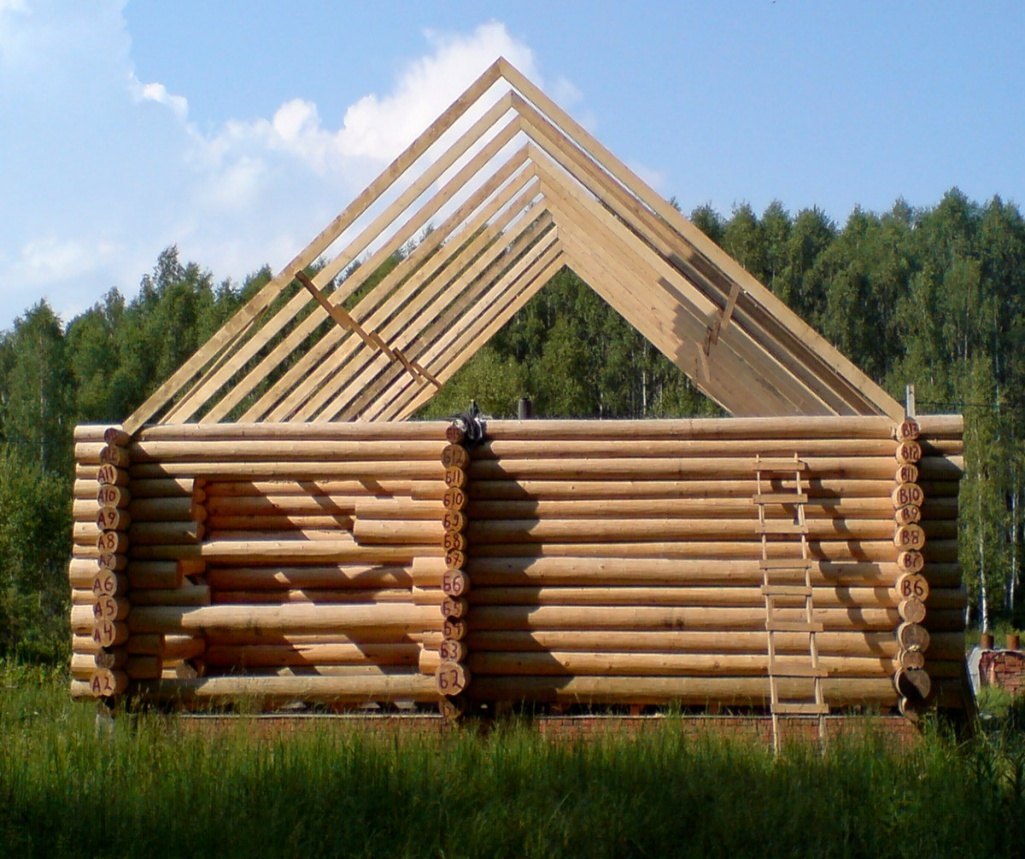 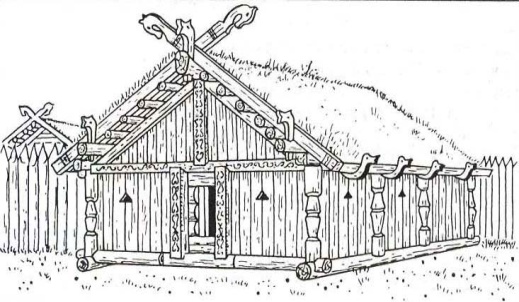 Большая дружная семья
Строгий порядок во всём, у каждого члена семьи своя работа, обязанность
Во главе такого большого семейства  стоял «глава семьи»
Праздник «Ивана Купалы»
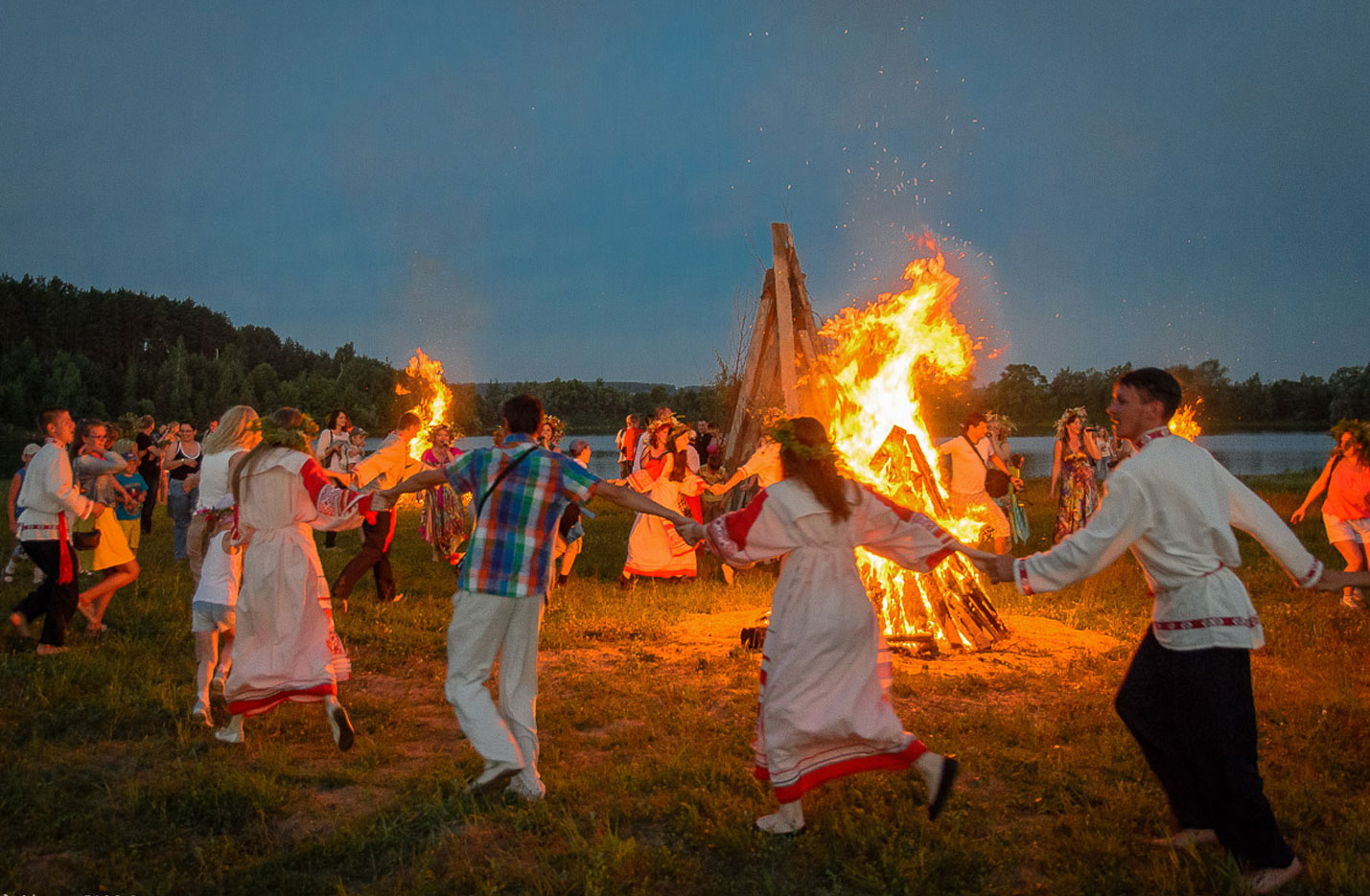 Всё, что в печи – на стол мечи
Гостеприимство русского человека
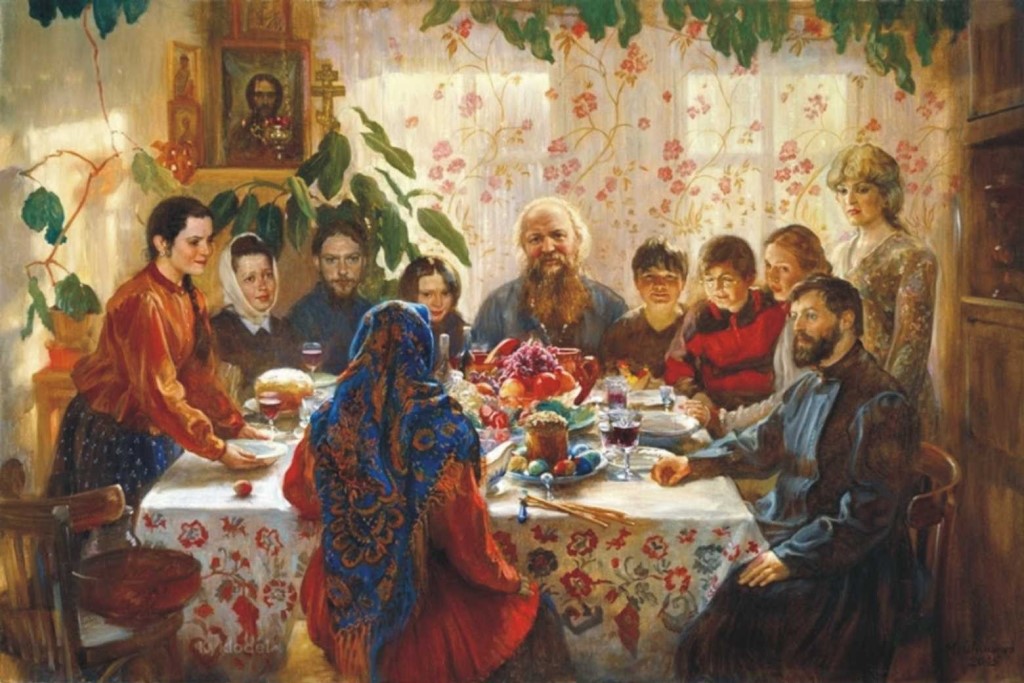 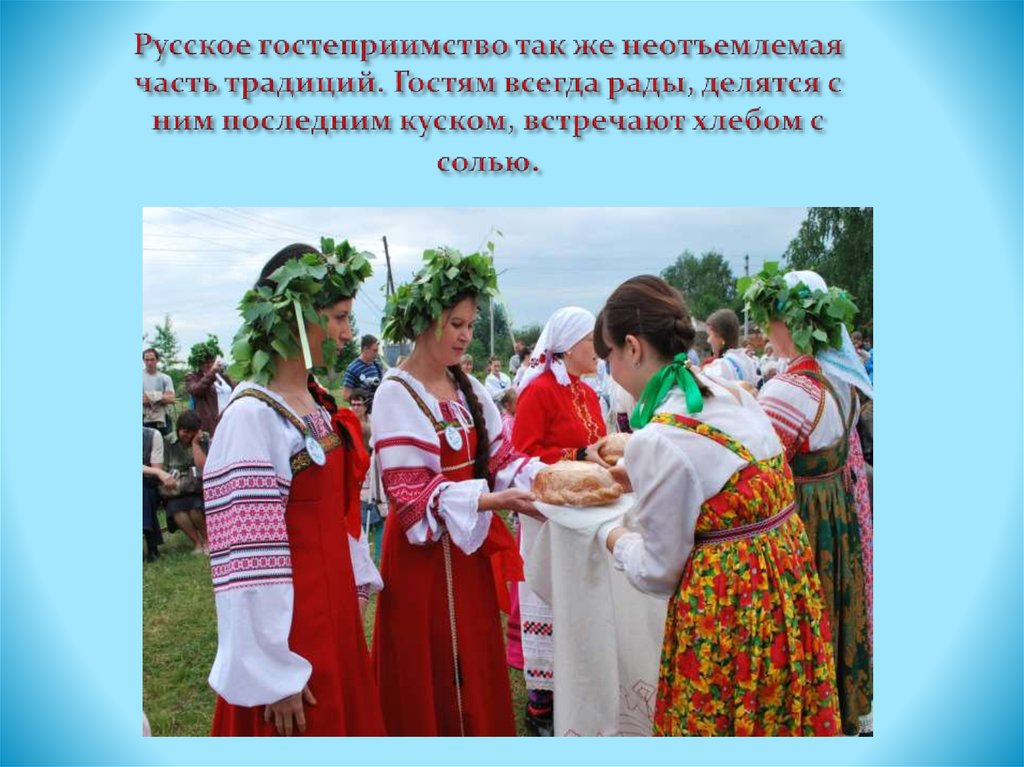